IPMA National Tsunami Warning Center - Status
Fernando Carrilho

NEAMTWS Steering Committee Meeting
Paris, 12-13 April 2023
Schematic View
Seismic network
Tide-gauge network
Decision Matrix
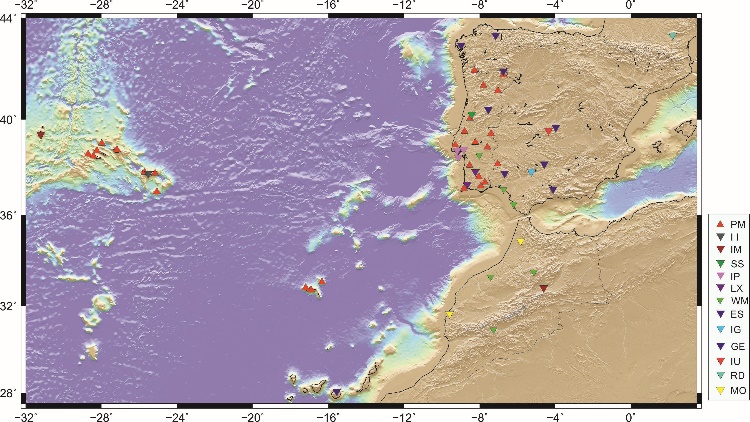 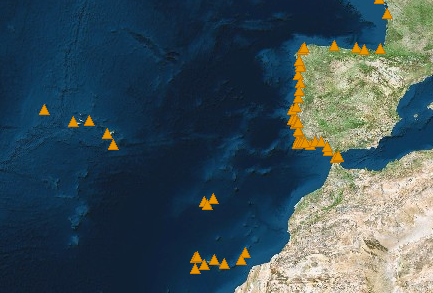 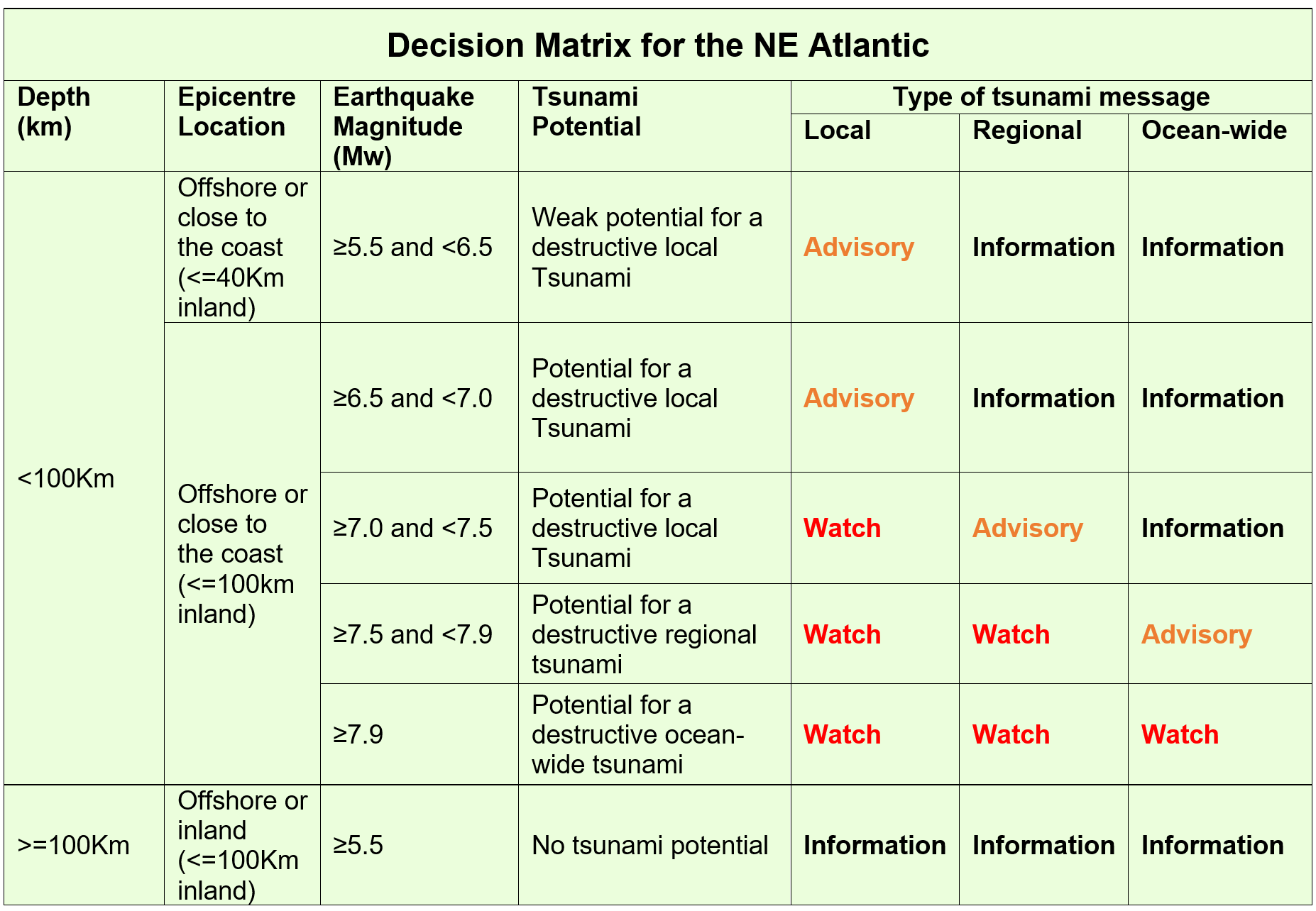 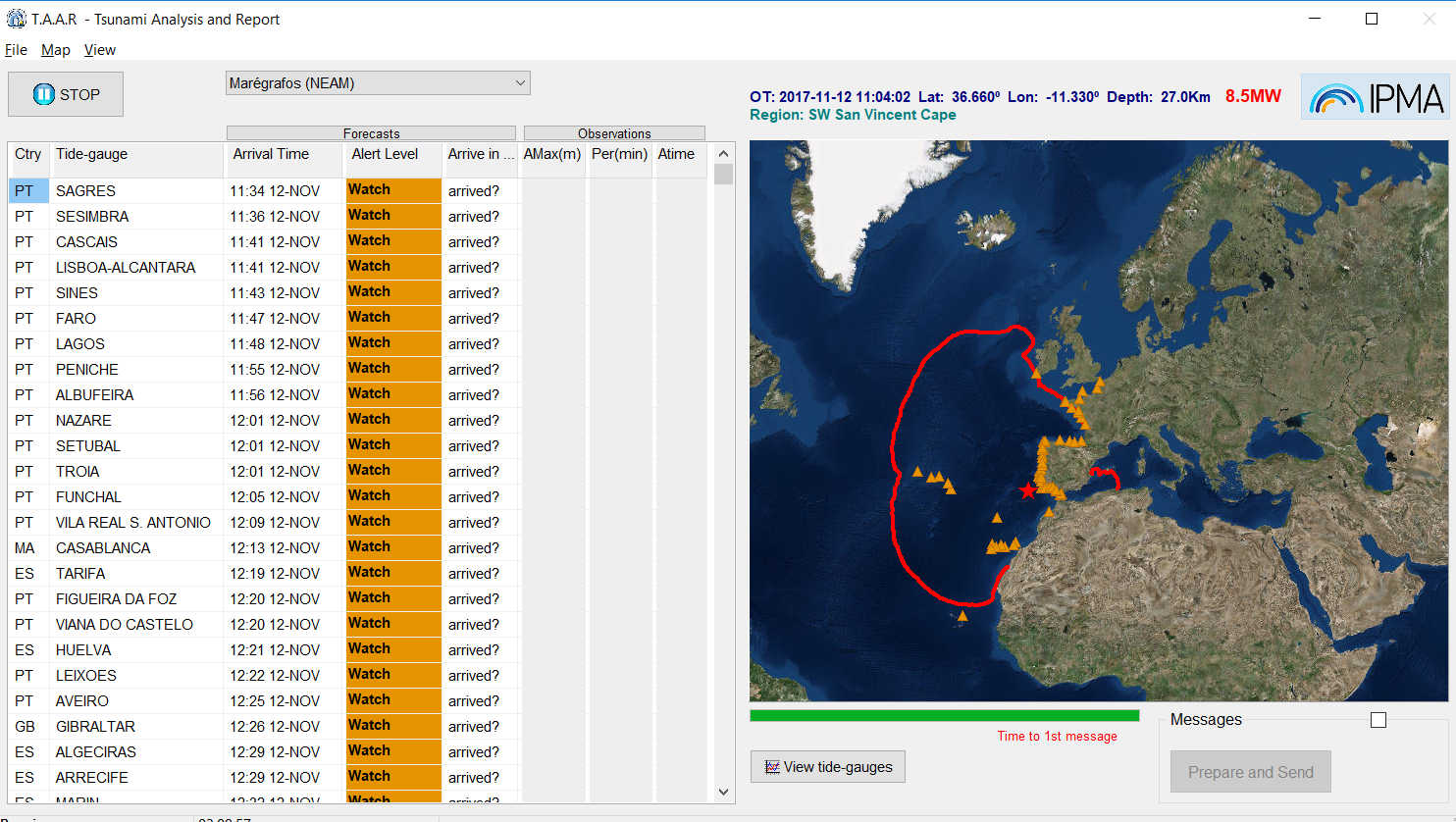 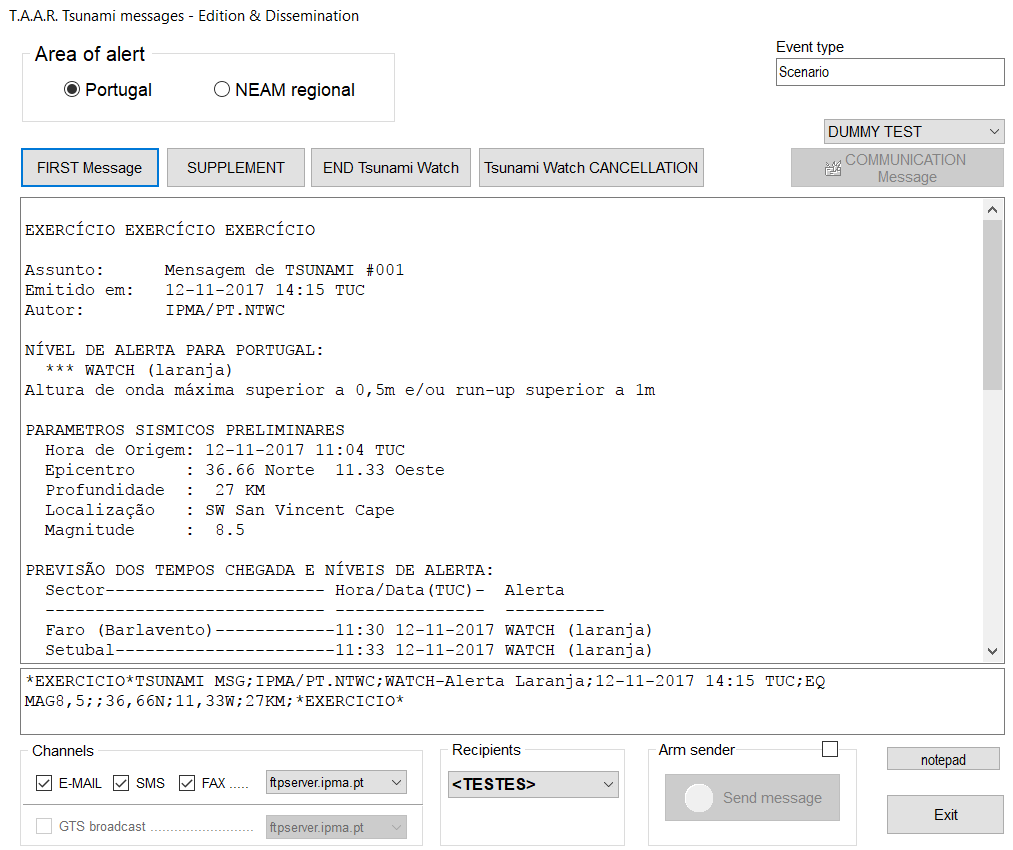 Tsunami Analysis and Report
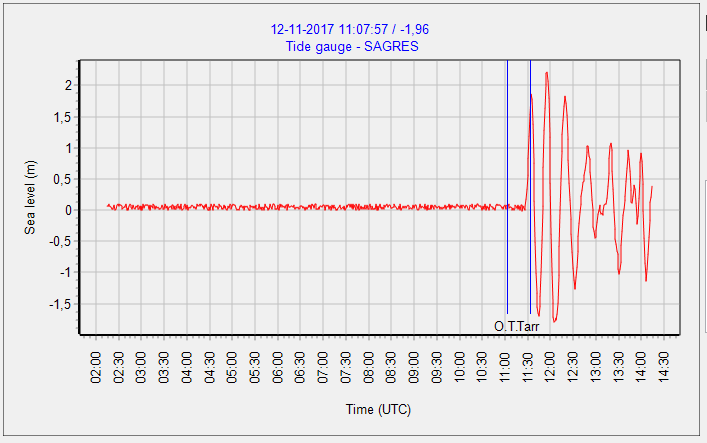 ALERT!
Civil Protection System
Seismic Network
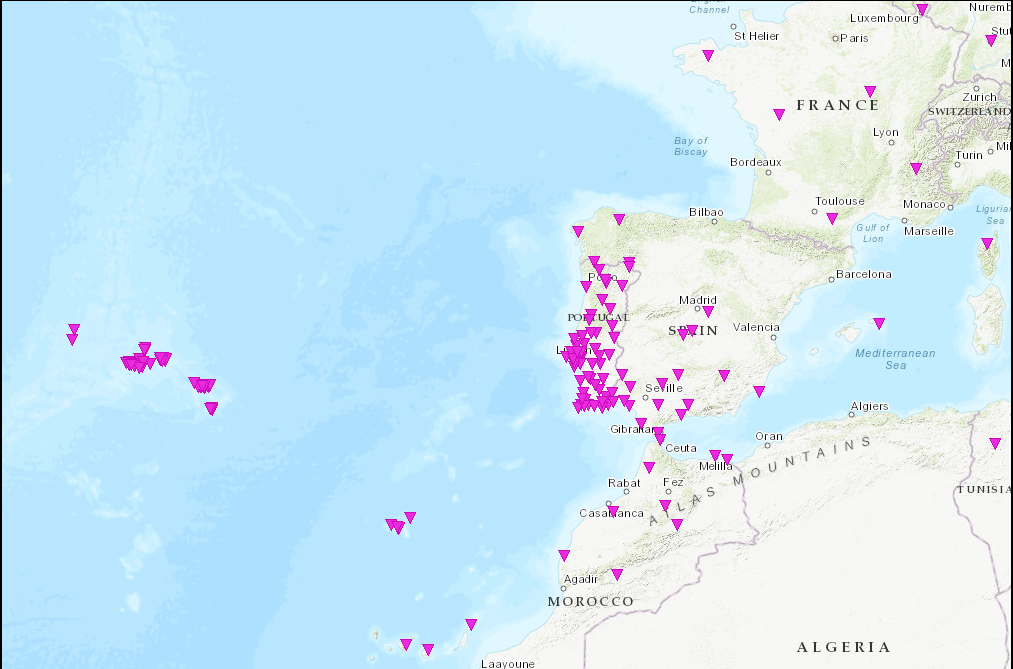 VSAT
Internet
MPLS
IPMA broadband network (+ SM sensors co-located)
IPMA short-period network (+ SM sensors co-located)
IPMA/IST strong-motion network
Real-time, Internet (mobile, mini-link, fiber optic) & VSAT connection
Complemented with stations from other agencies: Portugal, Spain, Morocco, France and CTBTO (Internet, VPN and MPLS);
83 Broadband, 28 short-period and 97 accelerometers (real-time)
Broadband / Short-period
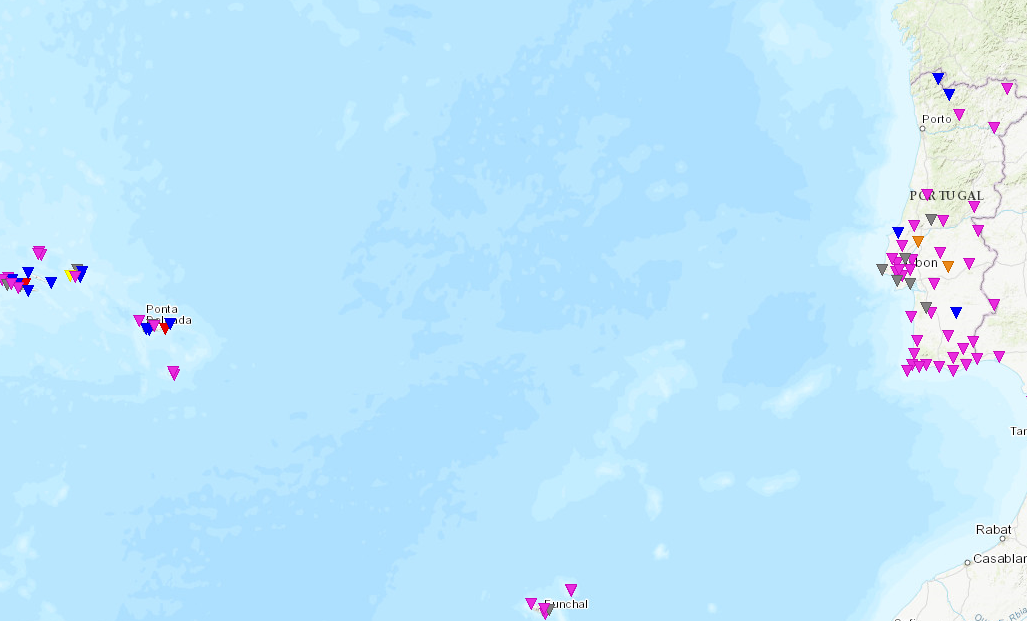 VSAT
Internet
Strong-motion
SeiscomP – Global Seismic Monitoring
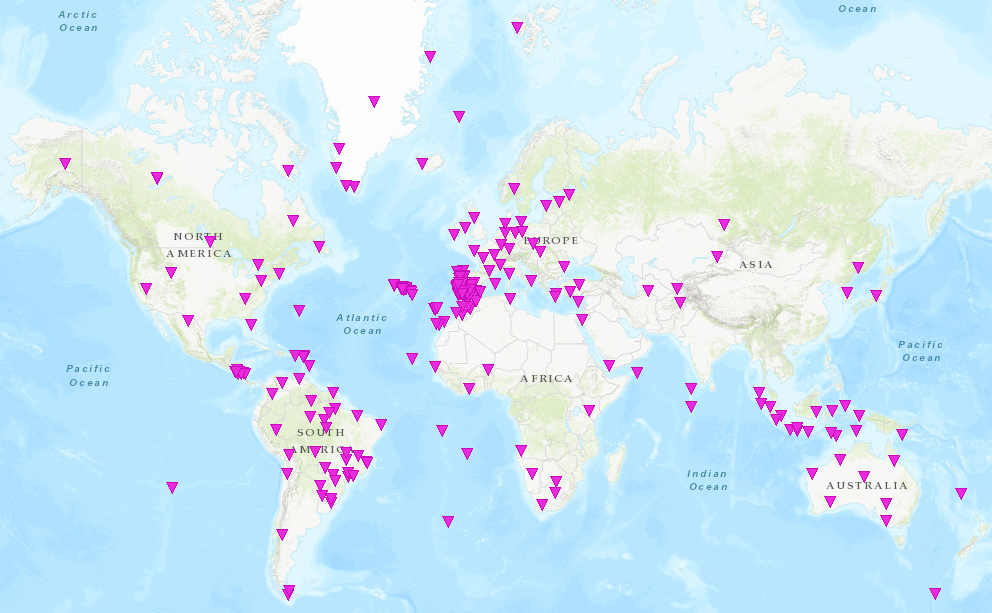 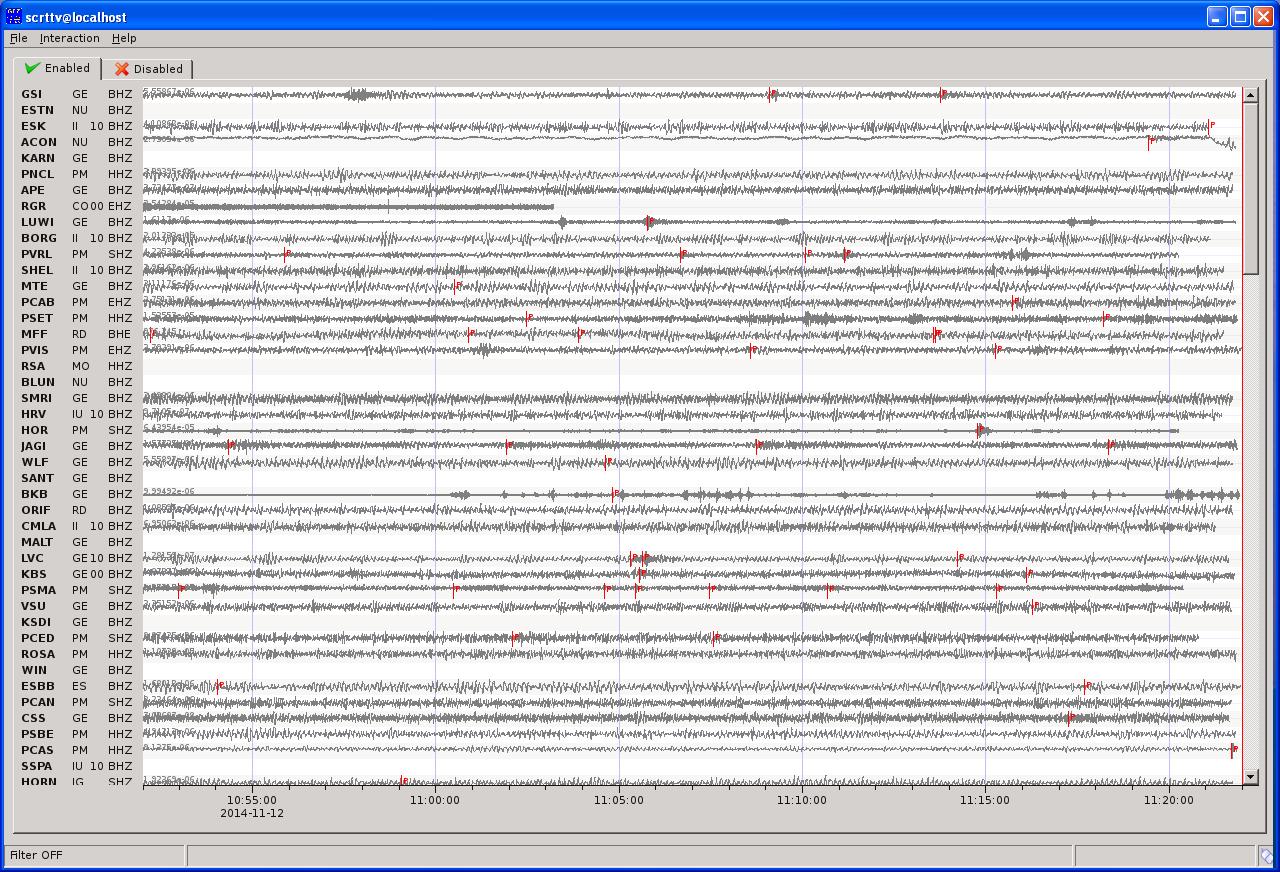 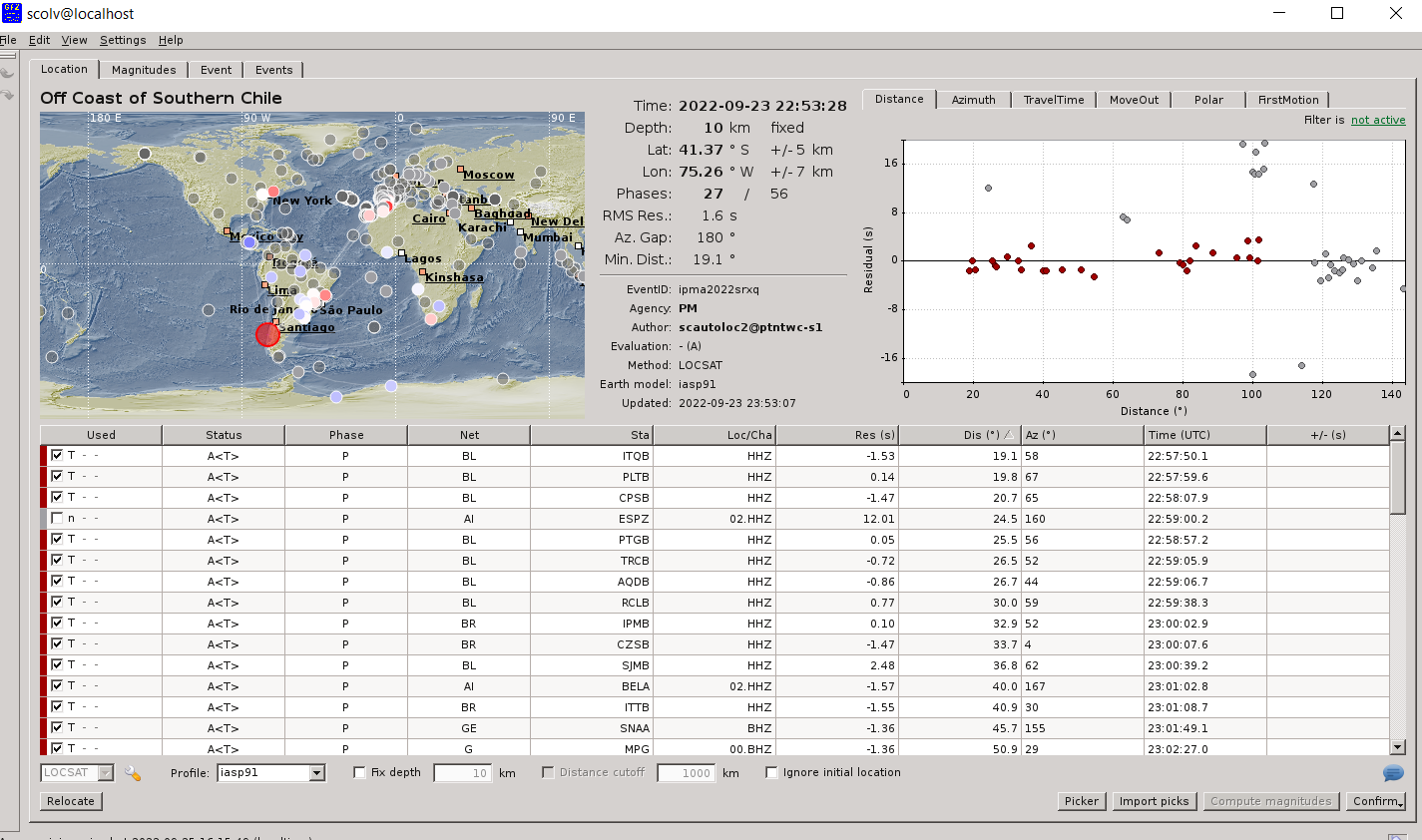 Fast locations
Fast MW evaluations
Seismic Monitoring
IPMA Automatic solutions
Other agencies solutions
(hypocenters/Mags/MT)
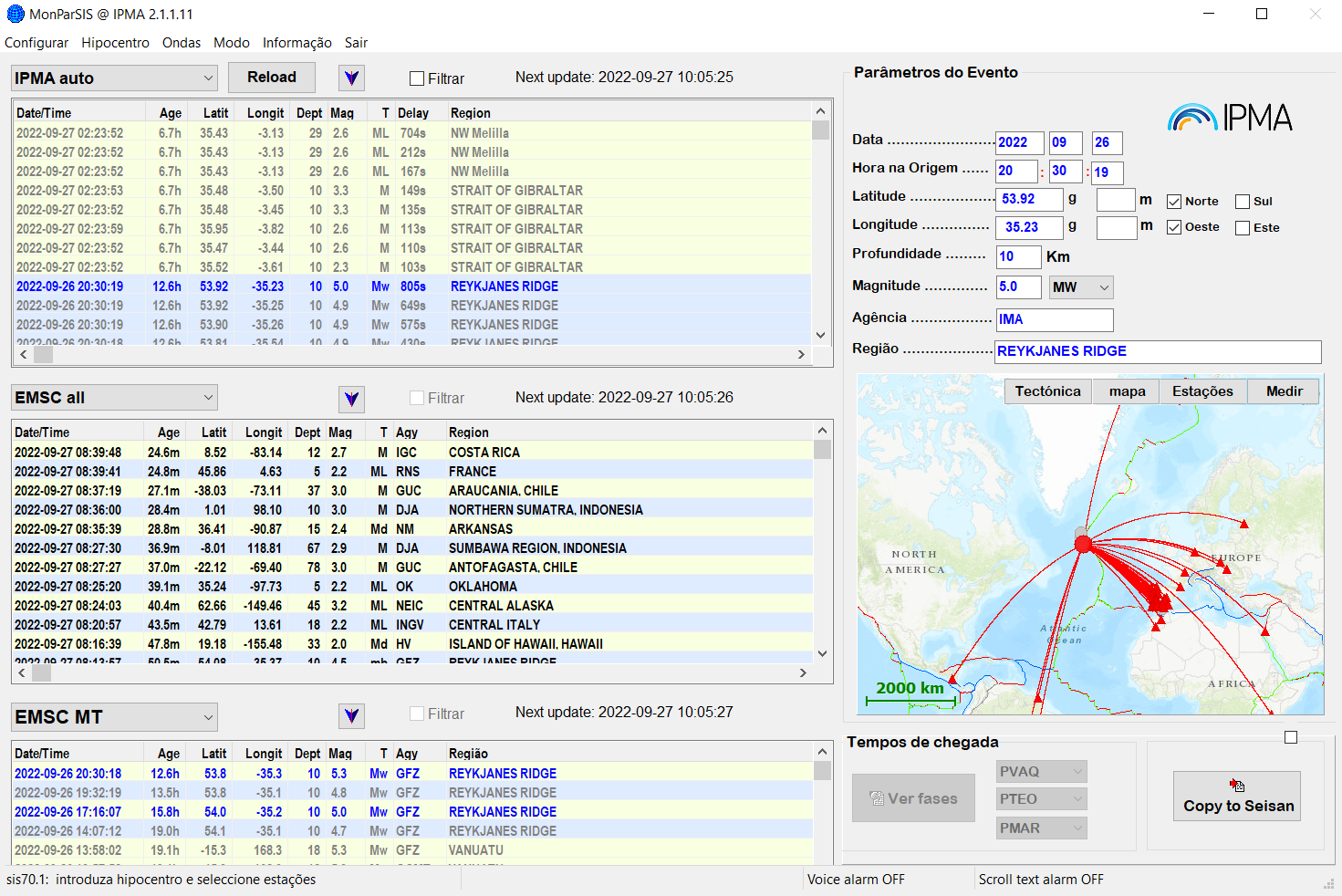 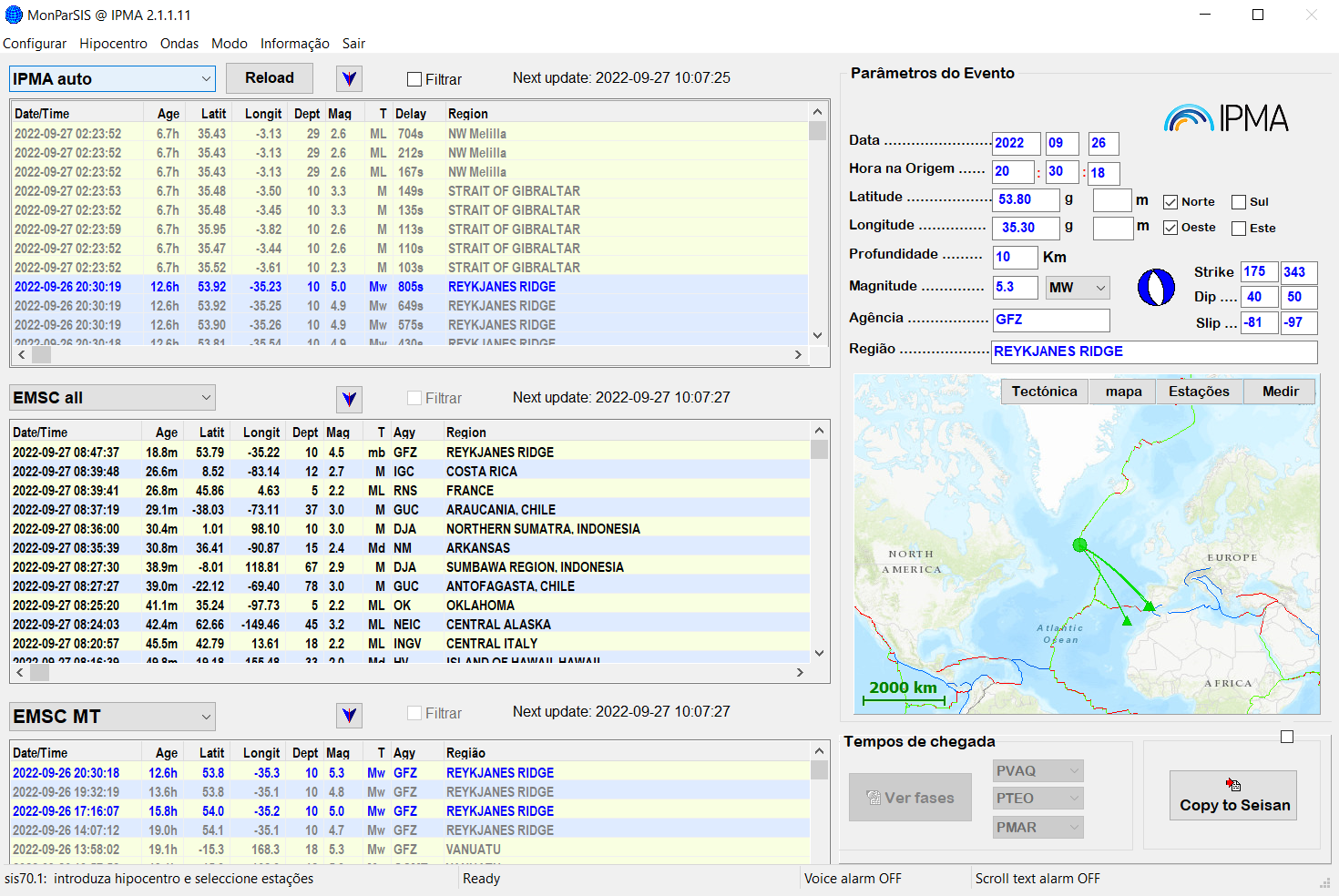 Seismic Monitoring
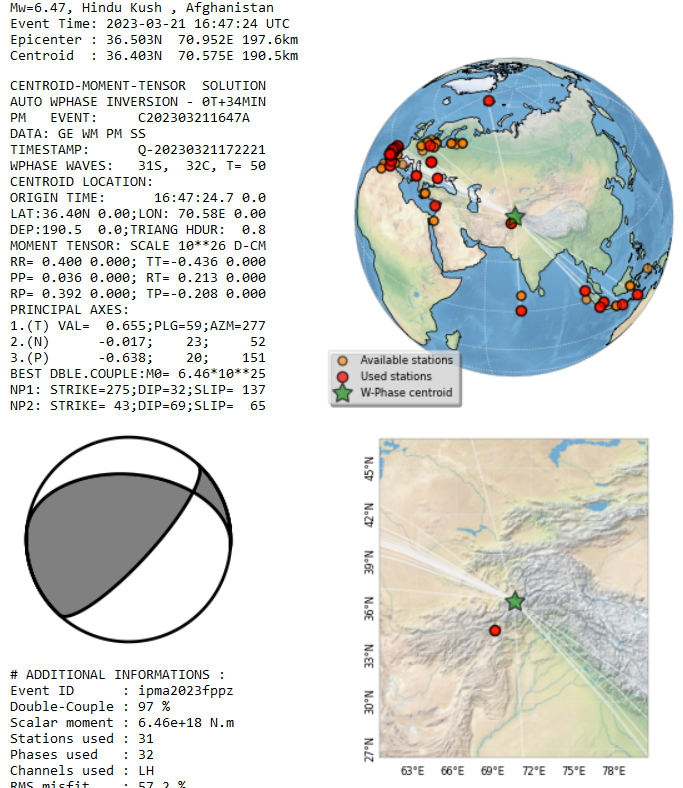 IPMA Automatic Mw & CMT
W-Phase method

Implemented on Seiscomp
in late Feb2023








Contribution:
(Luis Rivera & Anthony Jamelot
Tide-gauge network
Internet
MPLS
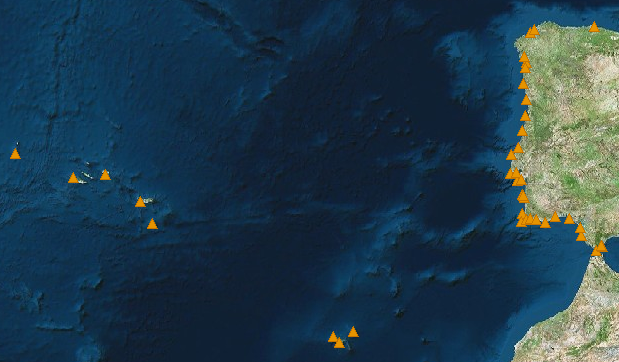 Internet
MPLS
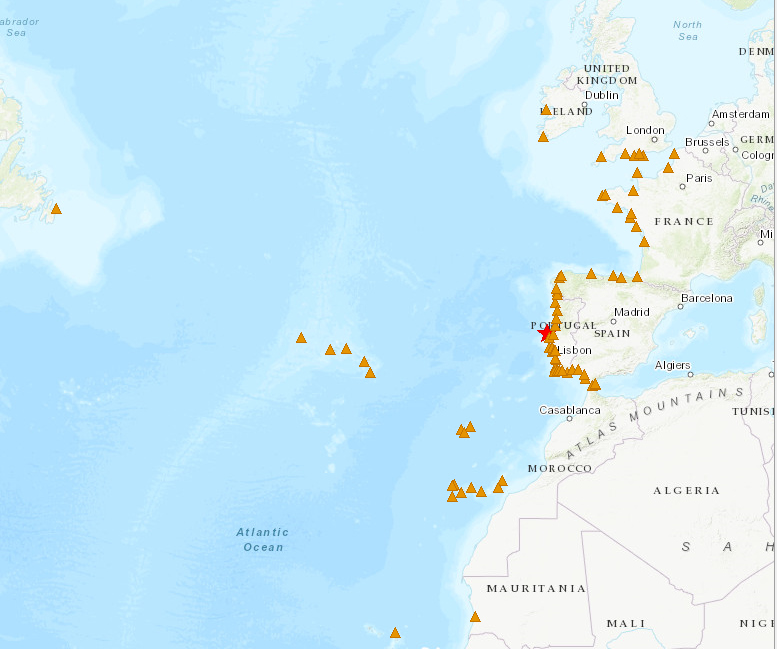 70 stations
Sources:
CENALT, seiscomp/MPLS  (SHAUM stations)
IH, webservice/Internet (Instituto Hidrográfico)
JRC, webservice/Internet
EMSO-PT/UBI/IPMA, webservice/Internet
DGT sites, webservice/Internet  (Direção geral do Território)
IGN seiscomp/Internet (Puertos del Estado stations)
Instituto Hidrográfico
Puertos Del Estado (via IOC & IGN)
Direção Geral do Território
CNRST (via CNRST & JRC)
JRC (ipma & ign support)
IOC
EMSO-PT 
MultiParameter Stations
Porto Covo
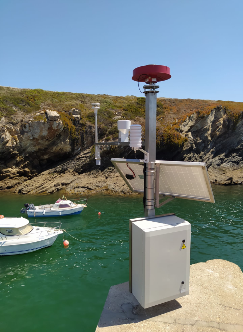 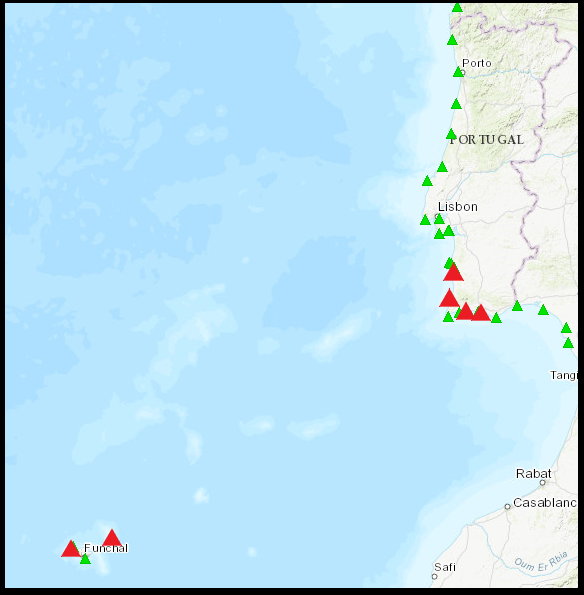 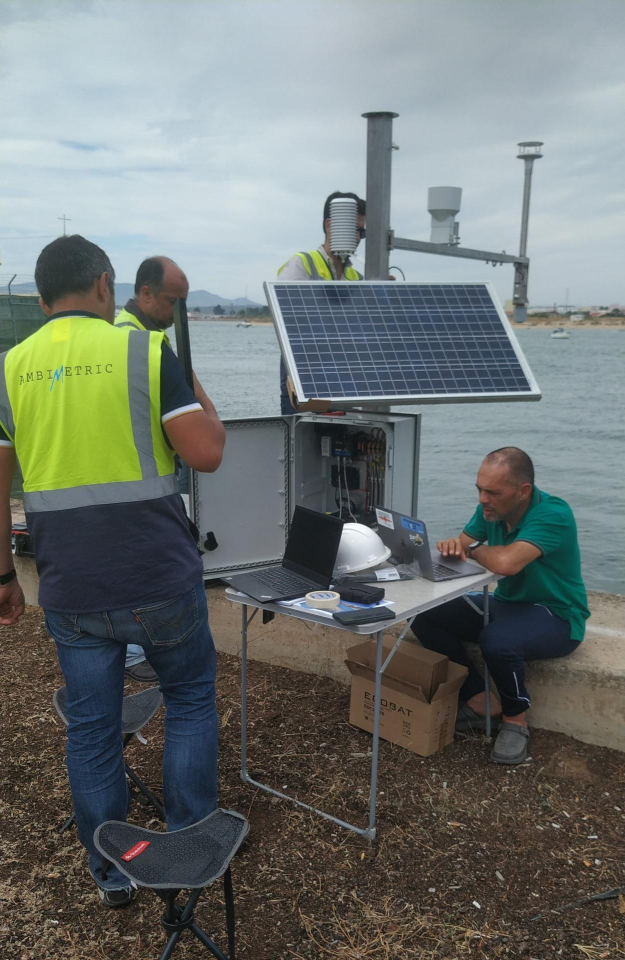 Albufeira
GNSS
Tide-Gauge
Meteo
Atmospheric Pressure
Temperature
Humidity
Wind
Arrifana
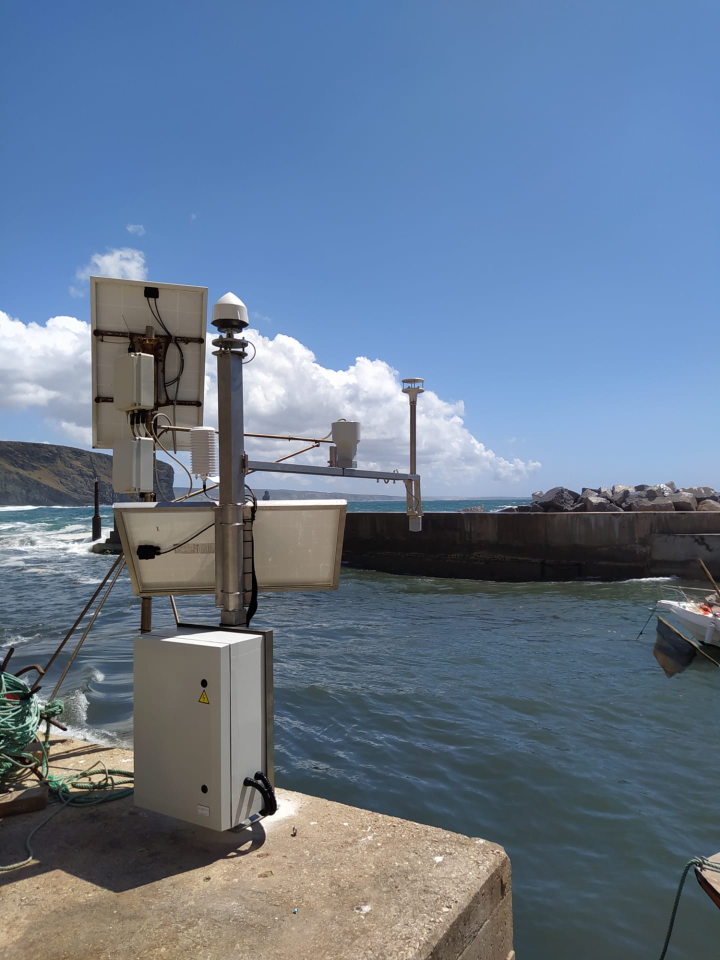 Portimão
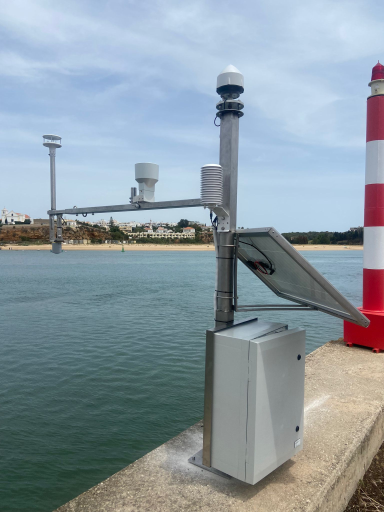 Solar Power
Mobile Internet
Local buffer
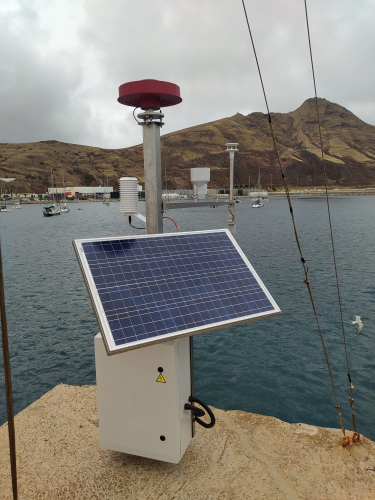 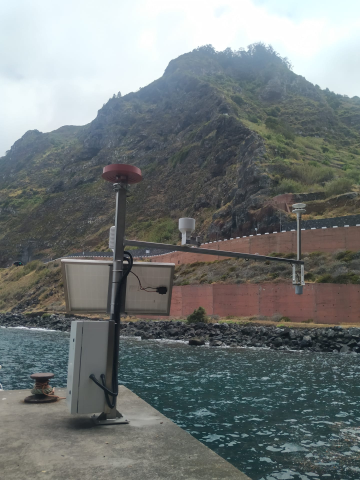 University of Beira Interior
Instituto Português do Mar e Atmosfera
Porto Moniz
Porto Santo
Tide-gauge data acquisition
and management
DGT
sites
IH
dataservice
JRC
dataservice
EMSO-PT/UBI/IPMA
ftp
IOC dataservice
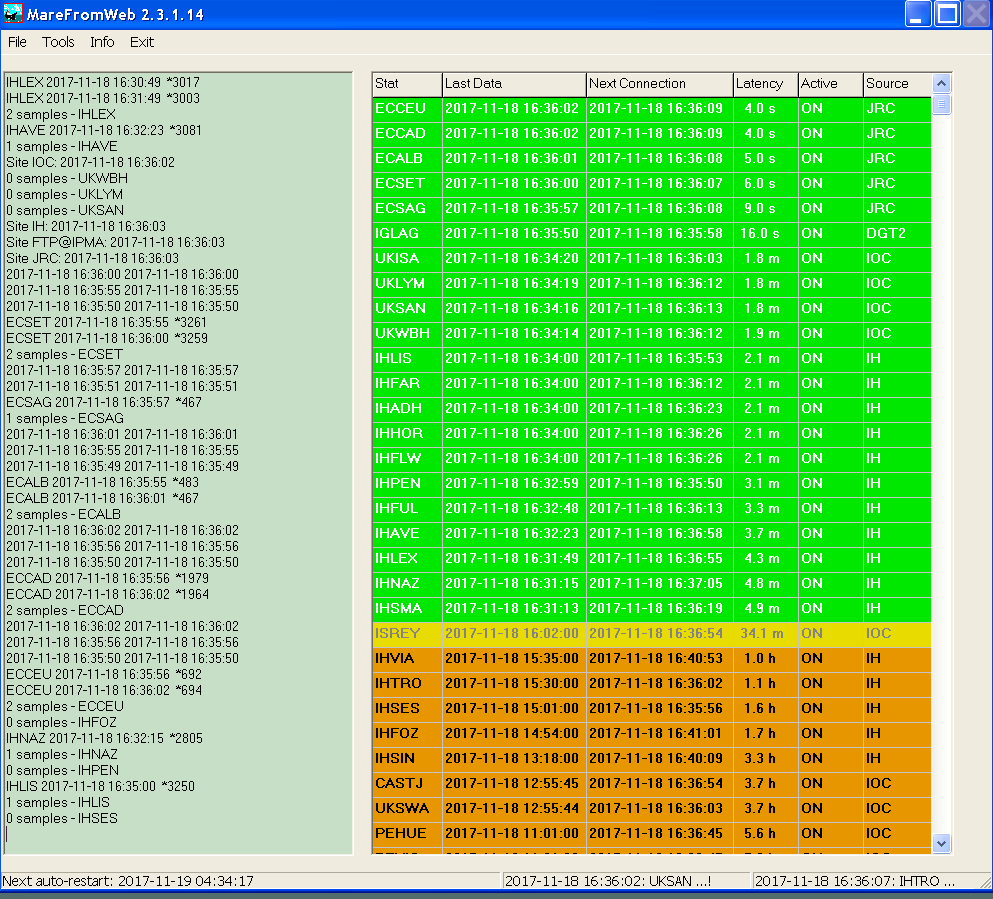 CENALT
seiscomp
IGN
seiscomp
MareFromWeb
TREMOR01
Seiscomp
Decision Matrix
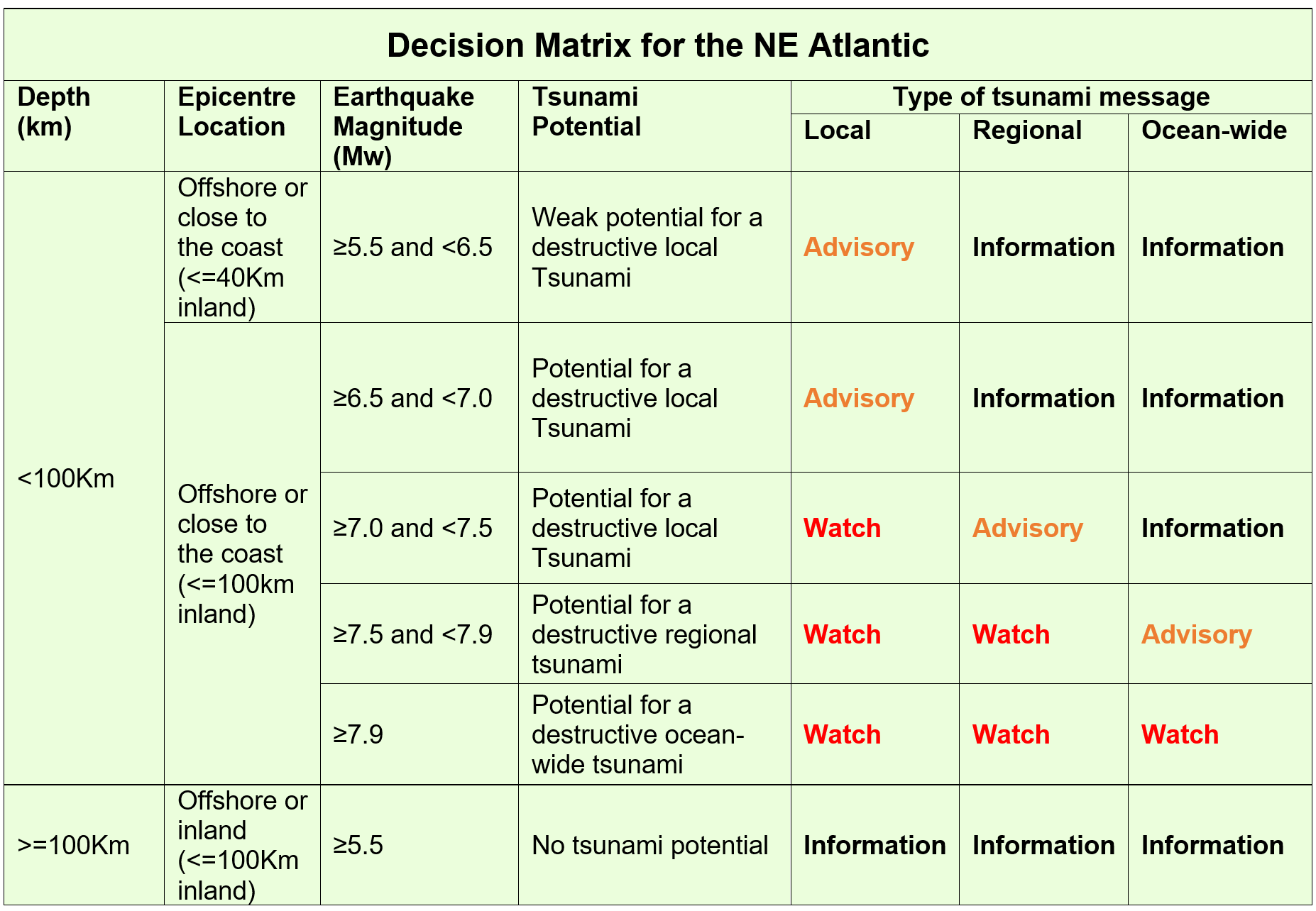 NEAMTWS - Forecast Points
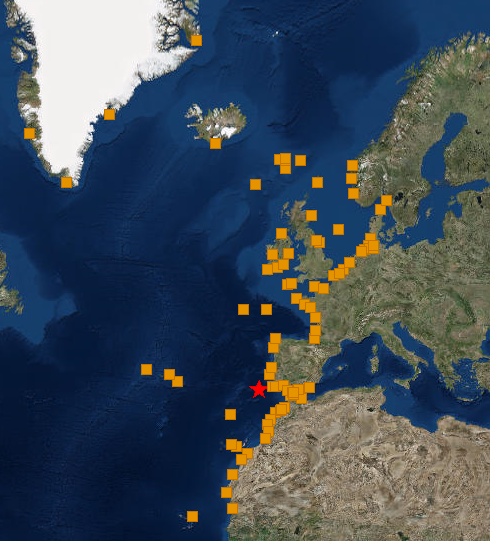 Forecast coastal segments
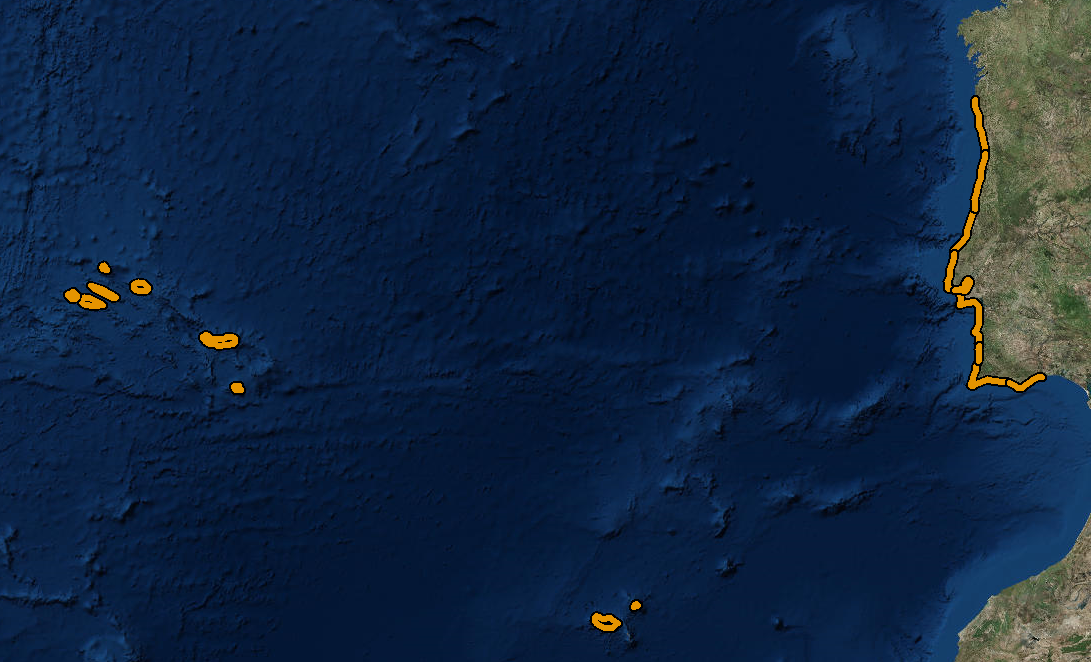 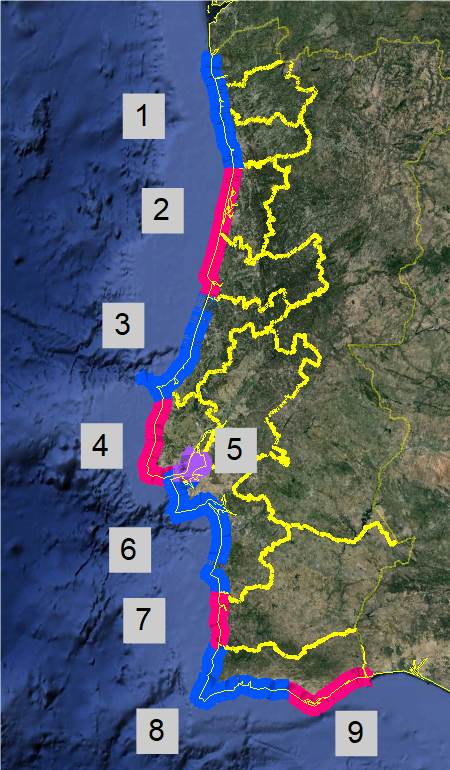 Mainland
1. Viana-Braga-Porto
2. Aveiro-Coimbra
3. Leiria
4. Lisboa Atlântico
5. Estuário Tejo
6. Setúbal
7. Beja
8. Faro Barlavento
9. Faro Sotavento

Islands
10-11. Madeira & Porto Santo
12-20. Azores islands
Islands
10-11. Madeira & Porto Santo
12-20. Azores islands
TAAR – Tsunami Analysis And Report
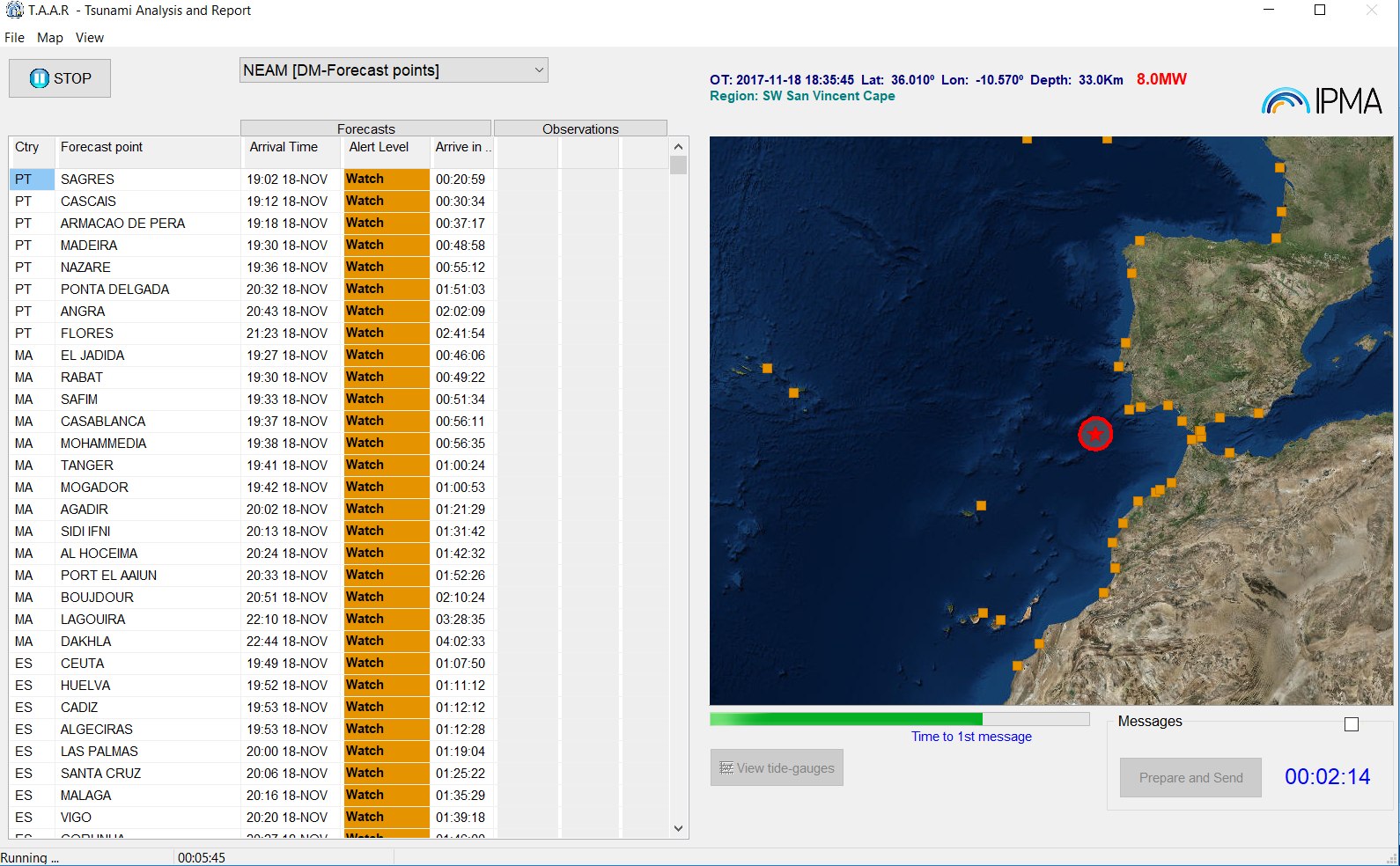 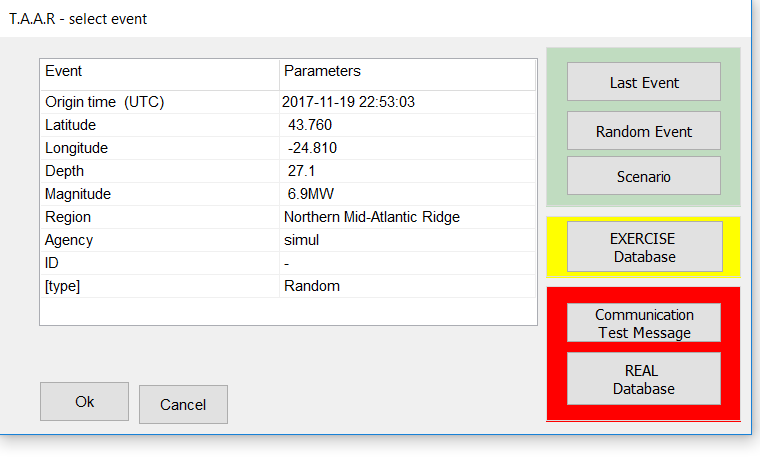 Testing purposes
(include random full scenarios)
Exercise Mode
(Neamwave21, others)
Real events and
Communication tests
TAAR – Tsunami Analysis And Report
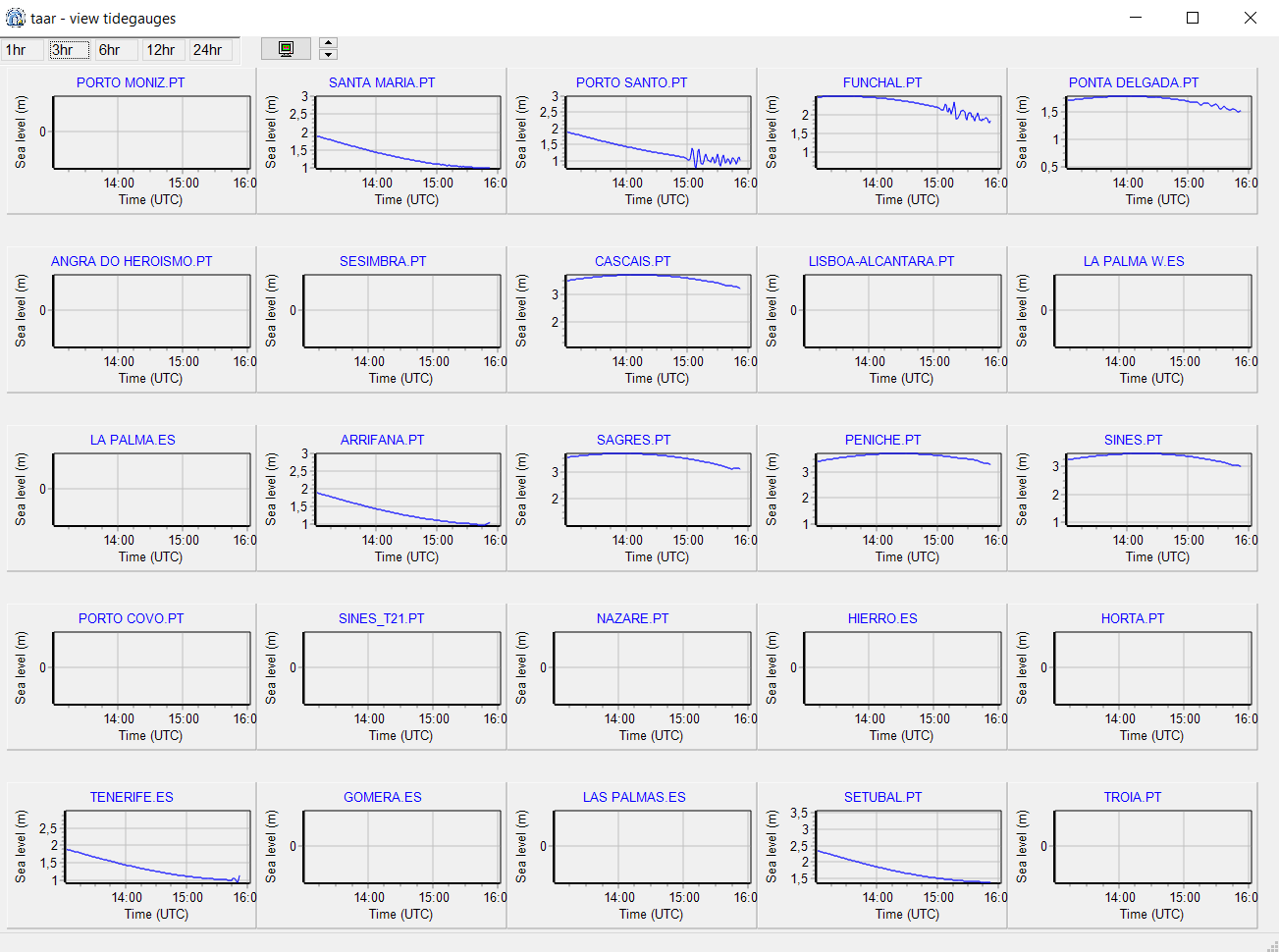 TAAR – Tsunami Analysis And Report
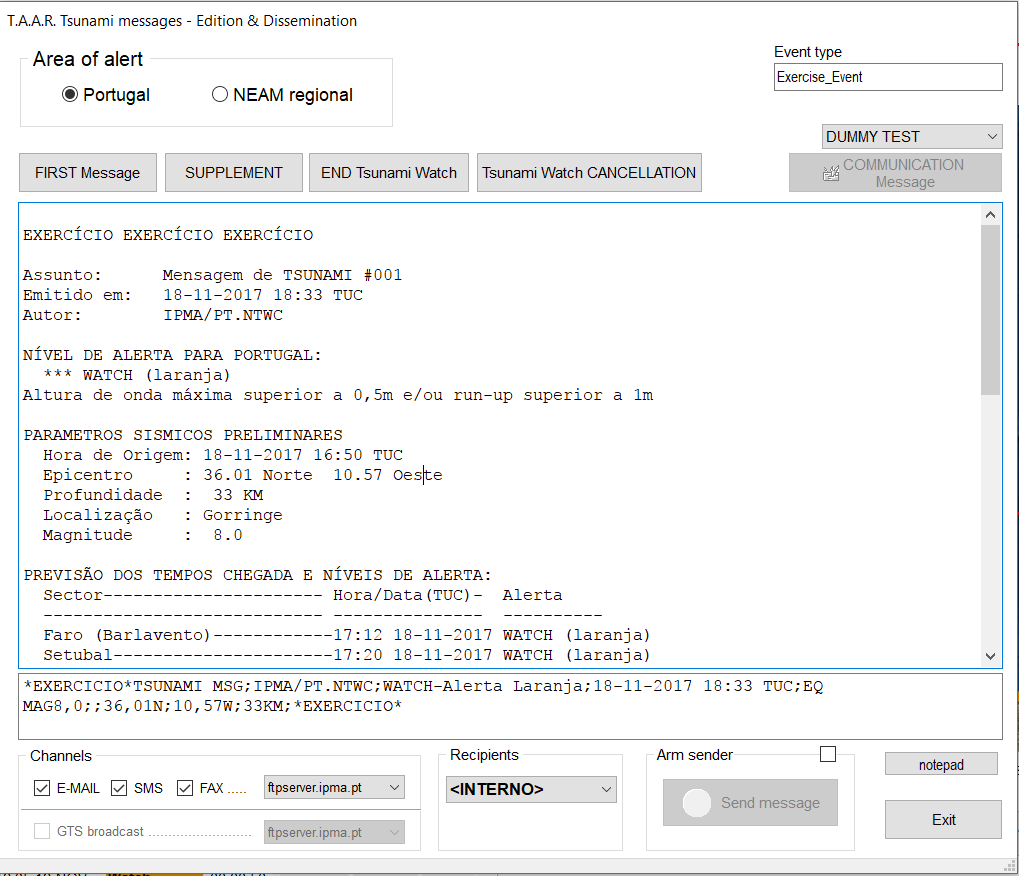 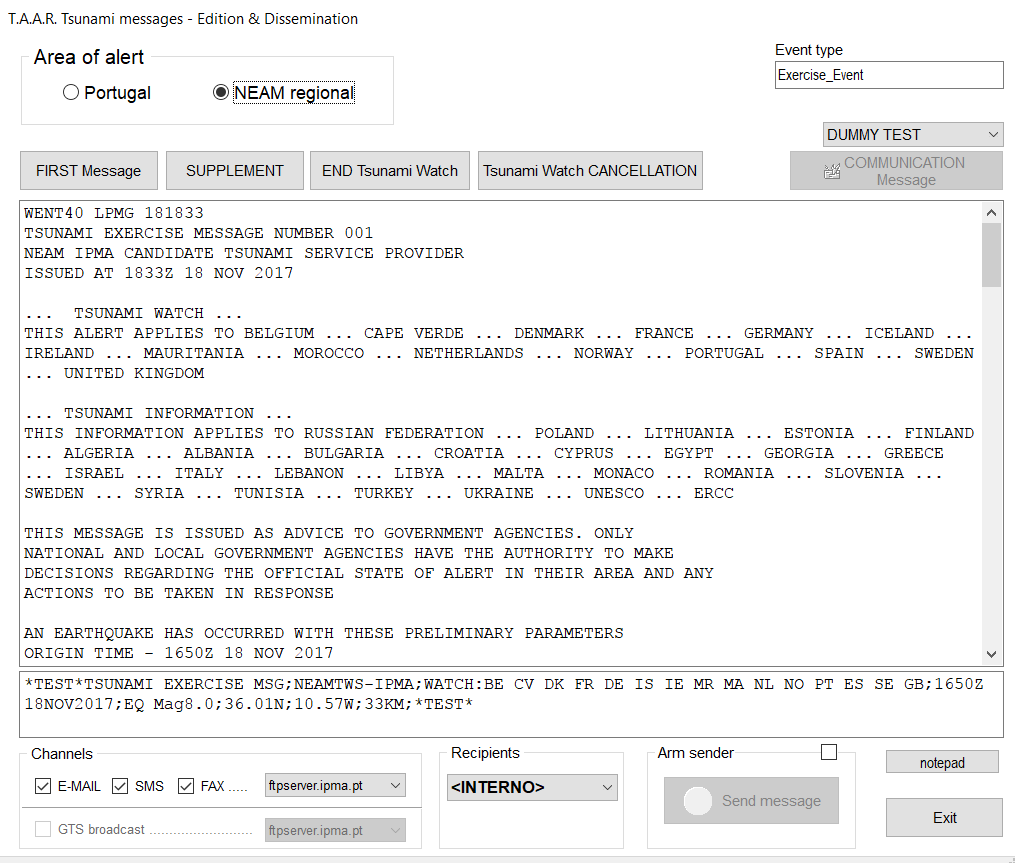 EMAIL
FAX
GTS
EMAIL
FAX
SMS
SMS
Operational Service
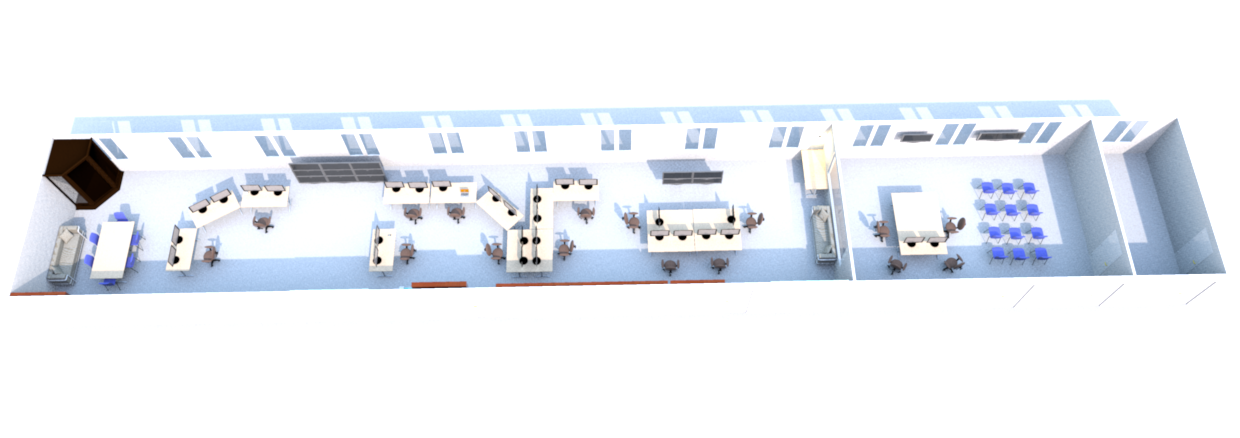 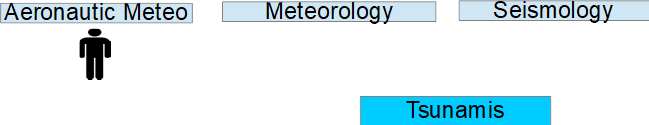 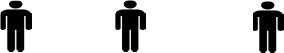 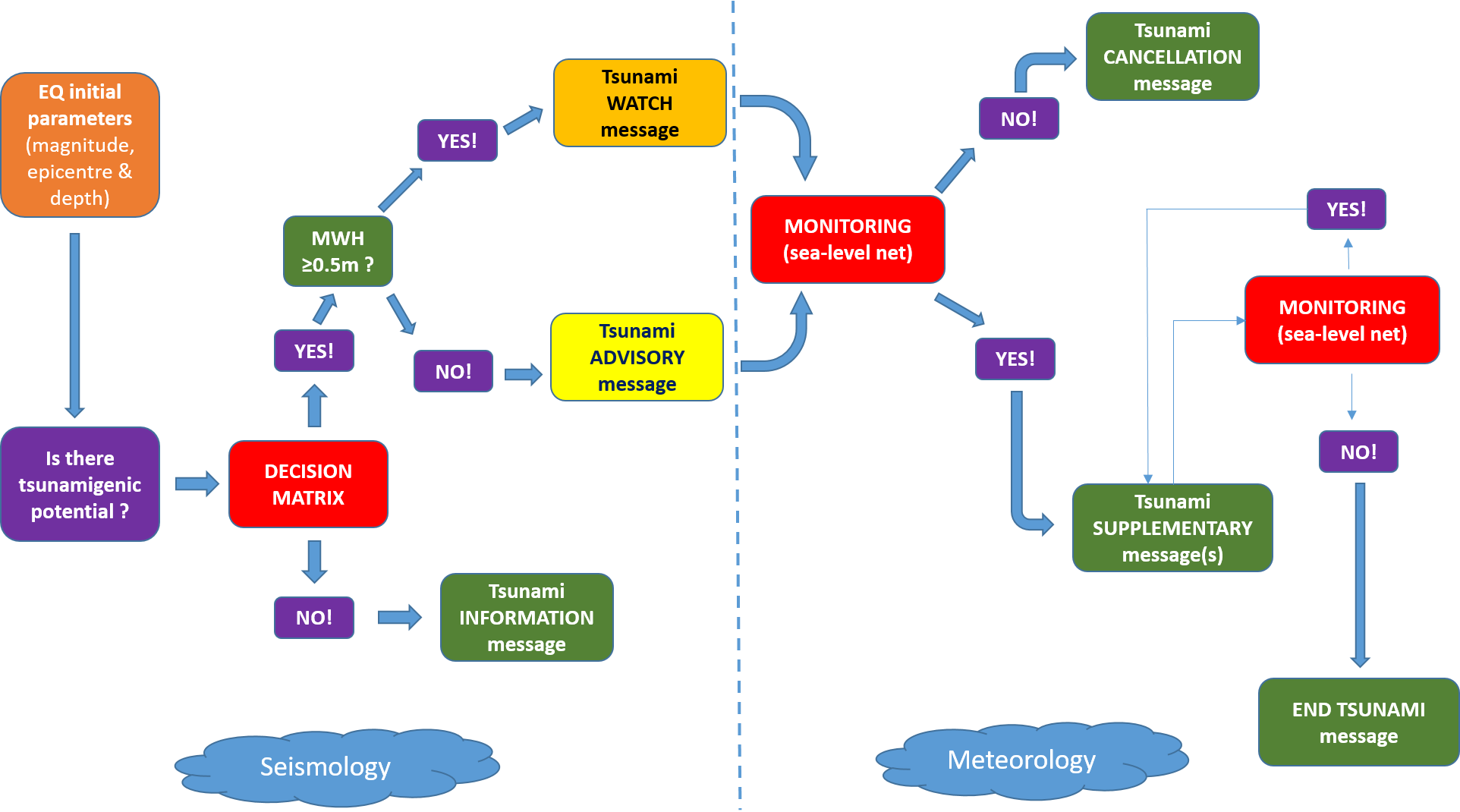 Regional level – TSP for NE Atlantic
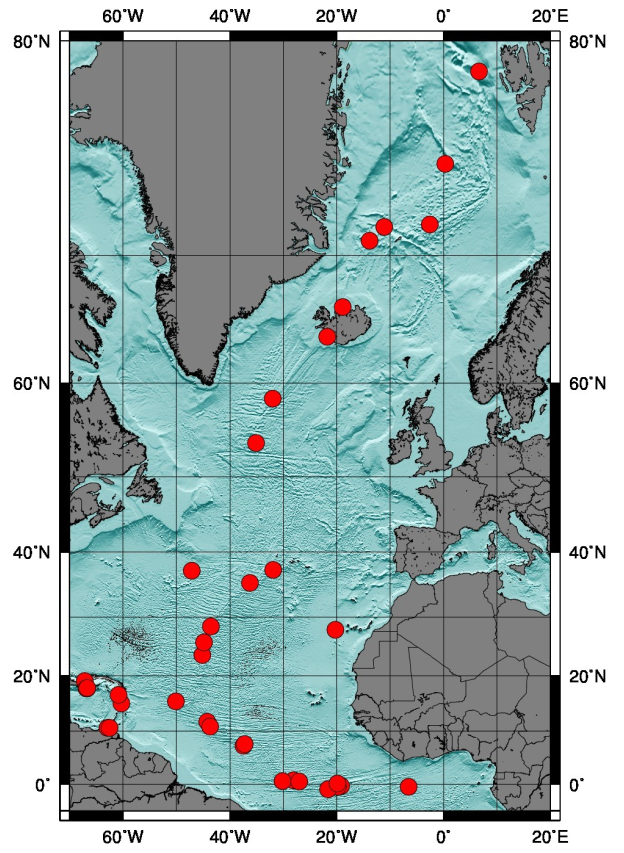 Operation started on january 2018
Accreditation on 2019
37 Tsunami messages issued:
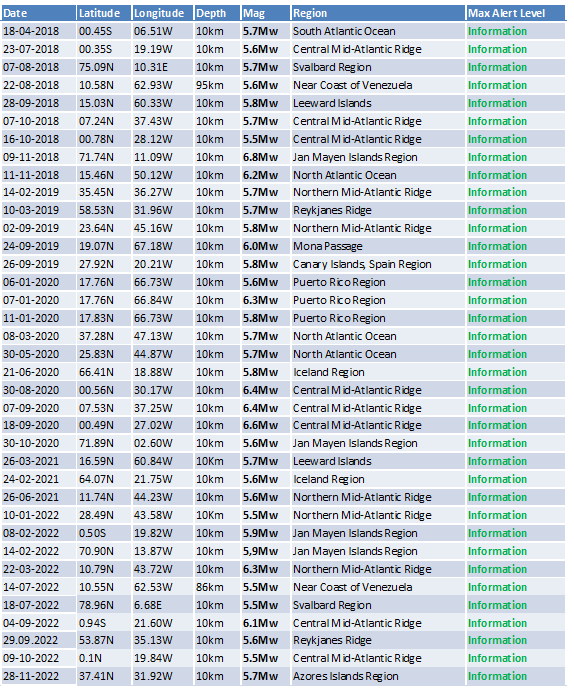 37 events
Regional level – TSP for NE Atlantic
Subscribers: 

Portugal
Spain
Morocco
Denmark
France
Germany






UK
Turkey
Greece
Italy

IOC, ERCC and JRC
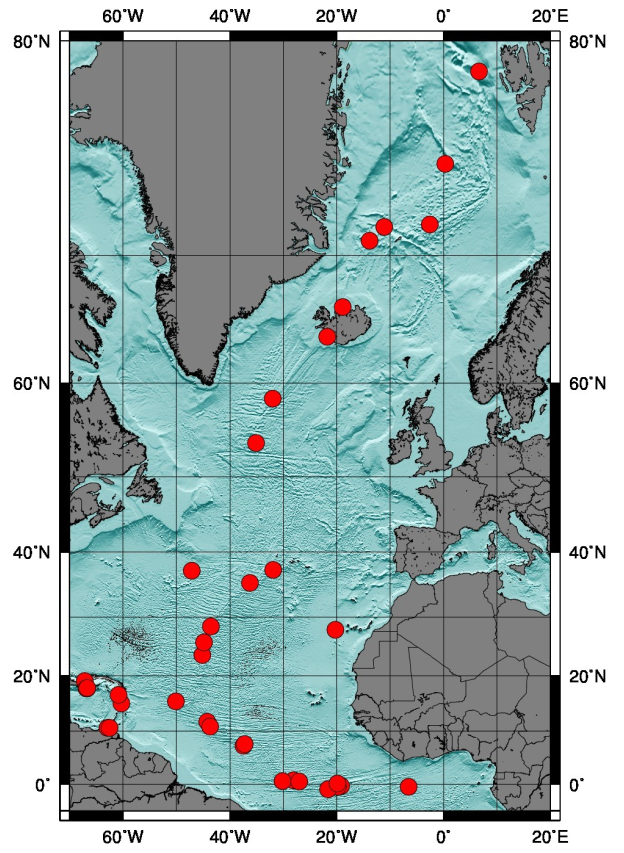 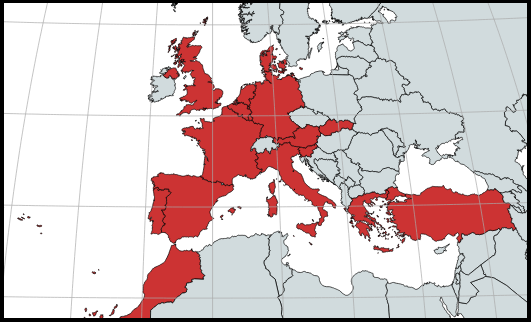 Tsunami Awareness Day
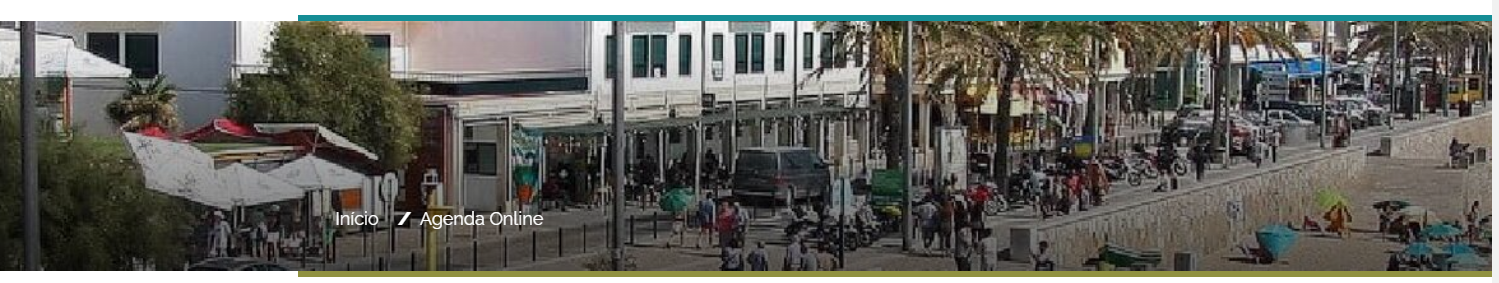 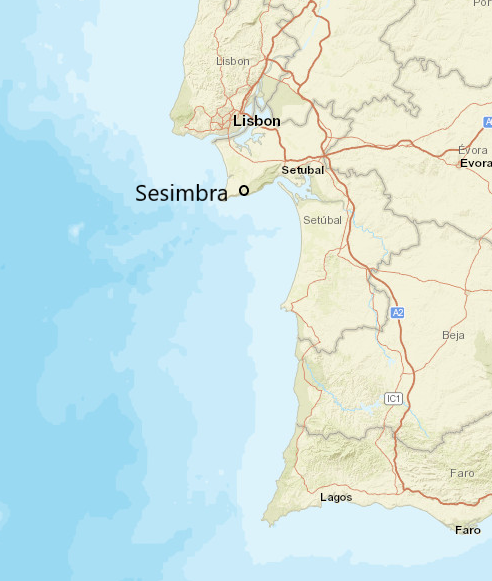 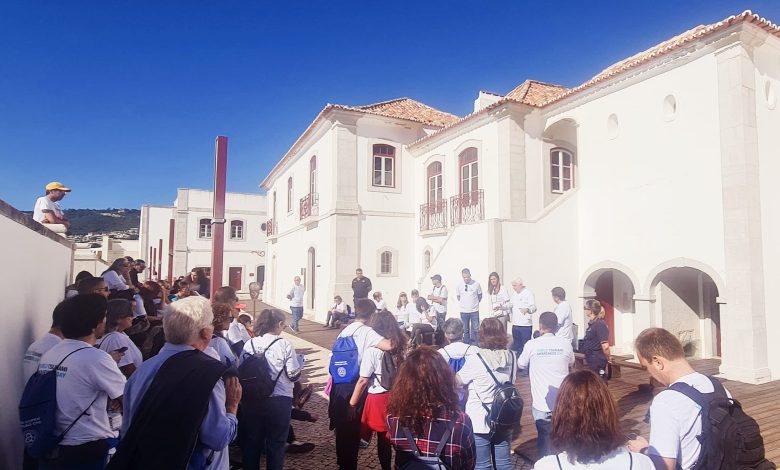 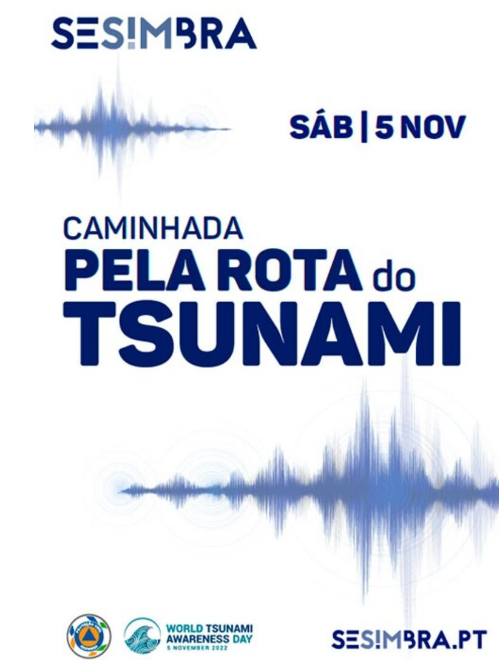 Secretary of state of Civil Protection 
Sesimbra Mayor 
ANEPC, IPMA, UNDRR
Future perspectives
New Submarine Cable Ring connecting PT Mainland-Azores-Madeira – 
opportunity for a SMART system (SMART CAM)
December 2019
Working group nominated by the Government recommended the implementation of “....Seismic and Environmental Detection” 
September 2020 
Government published the decision of Renew the CAM ring including “Seismic and Environement Detection”
October 2021
Project included in the general budget of the state for 2022
SMART funcionalities included
September 2022
Public company, IP TELECOM, formally designated to implement the project
November 2022
Resolution of the Council of Ministers (nr. 104/2022, 2nov)
December 2022
Call for proposals opened
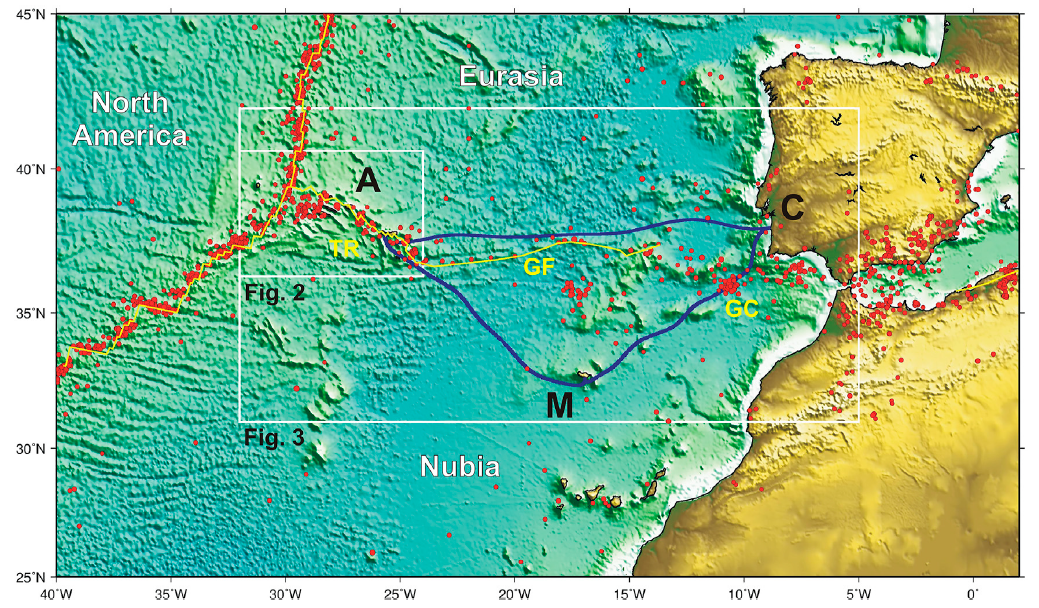 from Matias et al., 2021
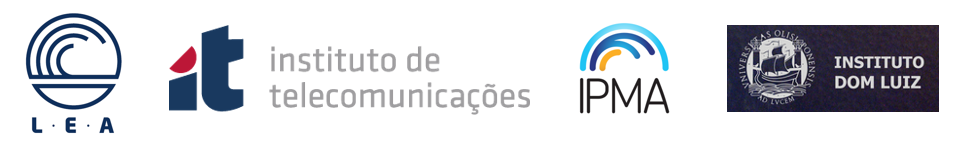 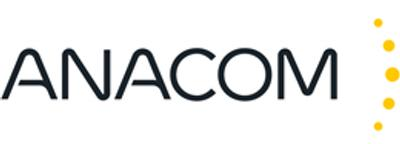 Thank you!